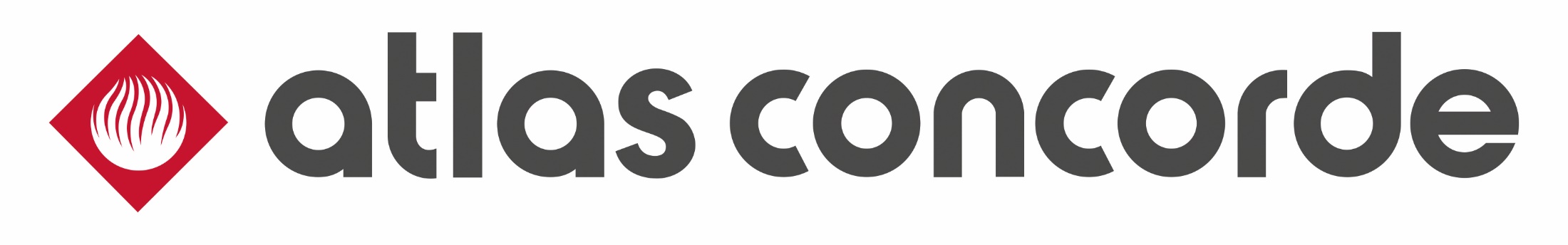 Outdoordesign
Продукция Atlas Concorde
Outdoordesign
Идеальная толщина для премиального исполнения
Цельные керамогранитные плиты толщиной 20мм, ректифицированные в монокалибре, размерами 30x60см*, 60x60см были разработаны для тех кто ищет идеальное соотношение между превосходной технической и эстетической составляющими.
* Изготавливаются по запросу
Что такое керамогранит?
Керамогранит получают путем прессования следующего сырья: песка, кварца, полевого шпата, каолина, глины и натуральных красителей.
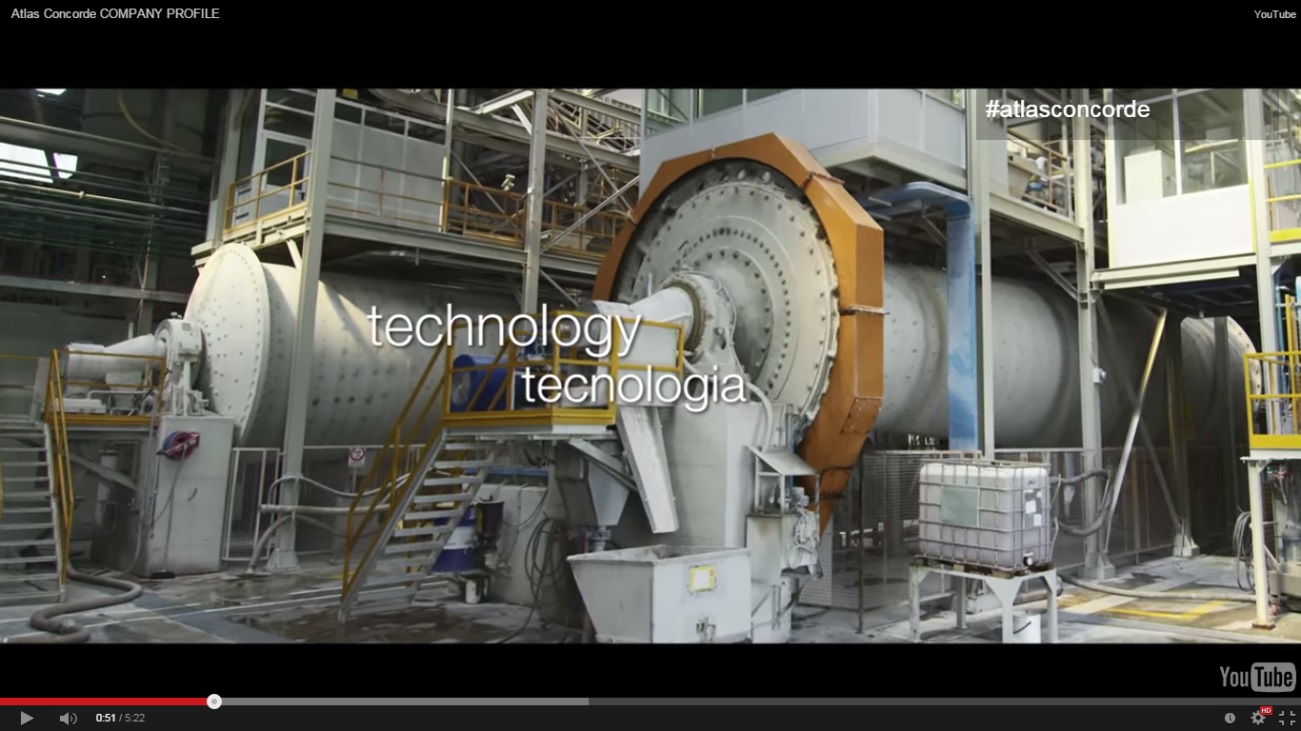 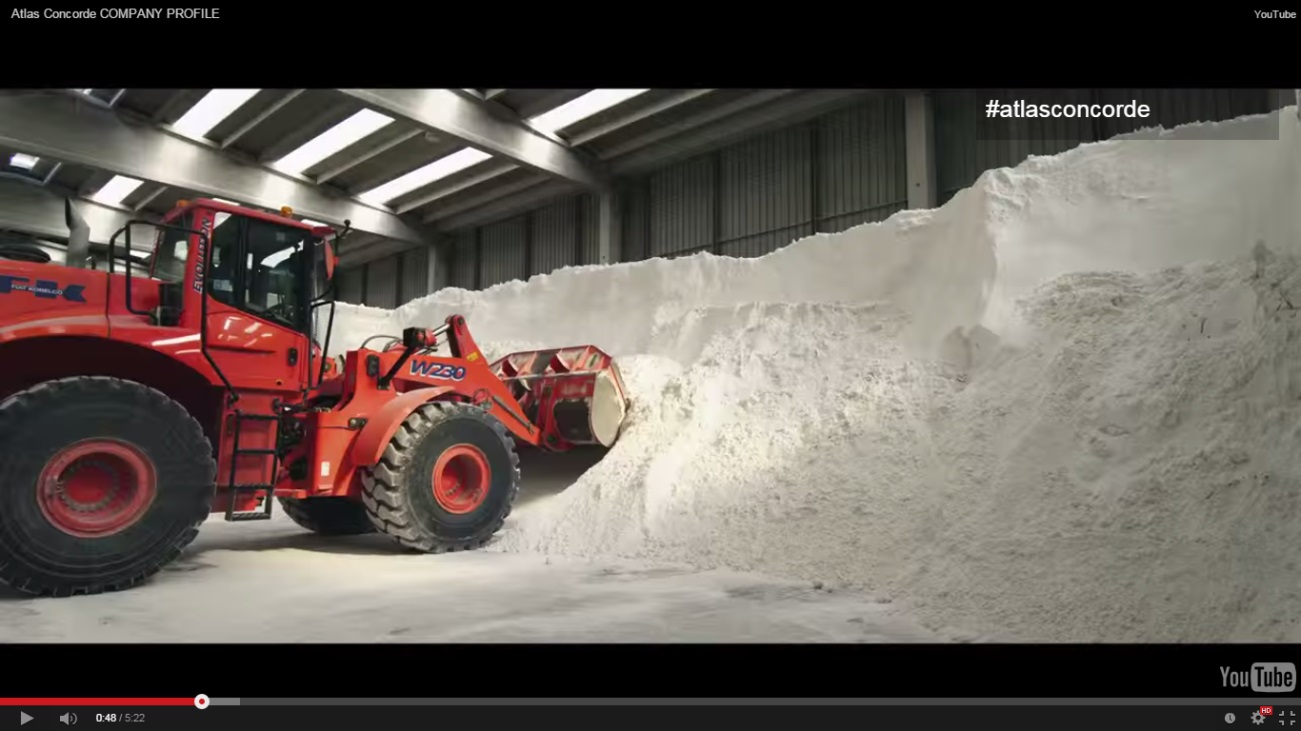 Продукция Atlas Concorde
Плиты обжигаются при температуре 1200 °C. Конечный продукт является исключительно прочным материалом с длительным сроком эксплуатации, который не поглощает влагу и обладает высокими техническими характеристиками
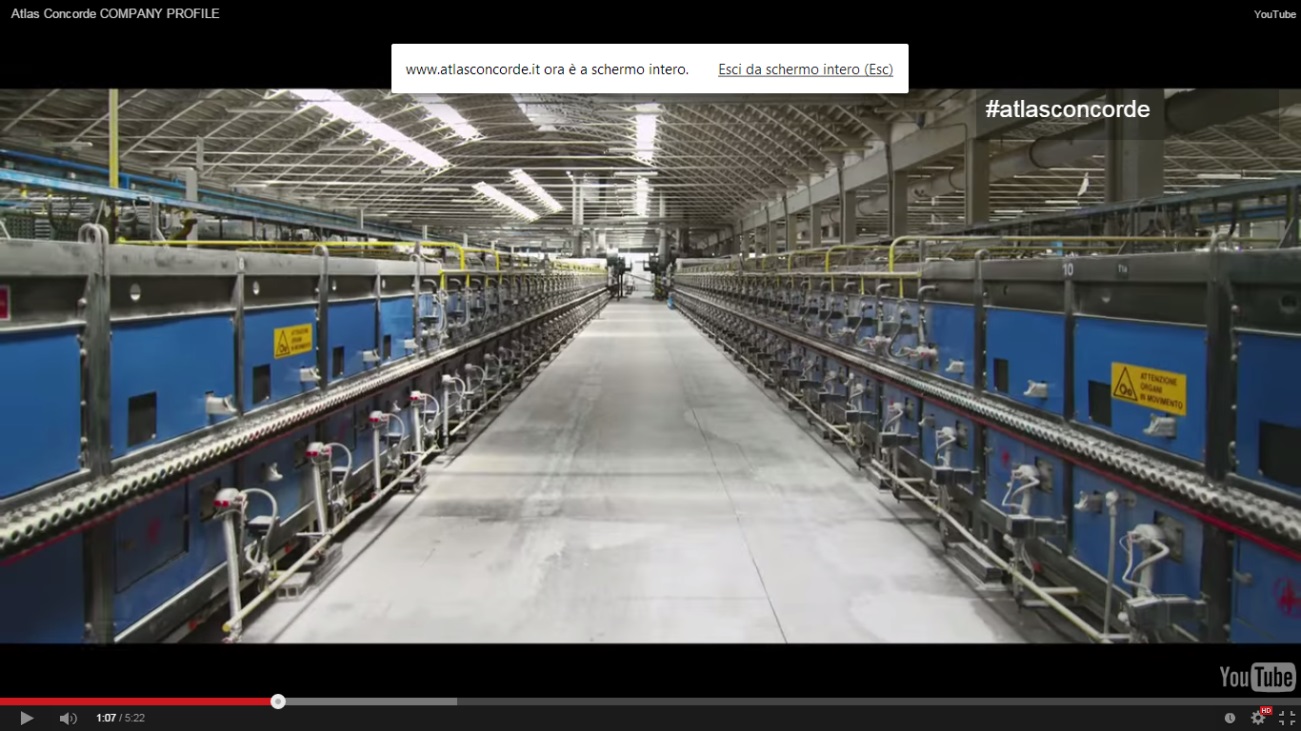 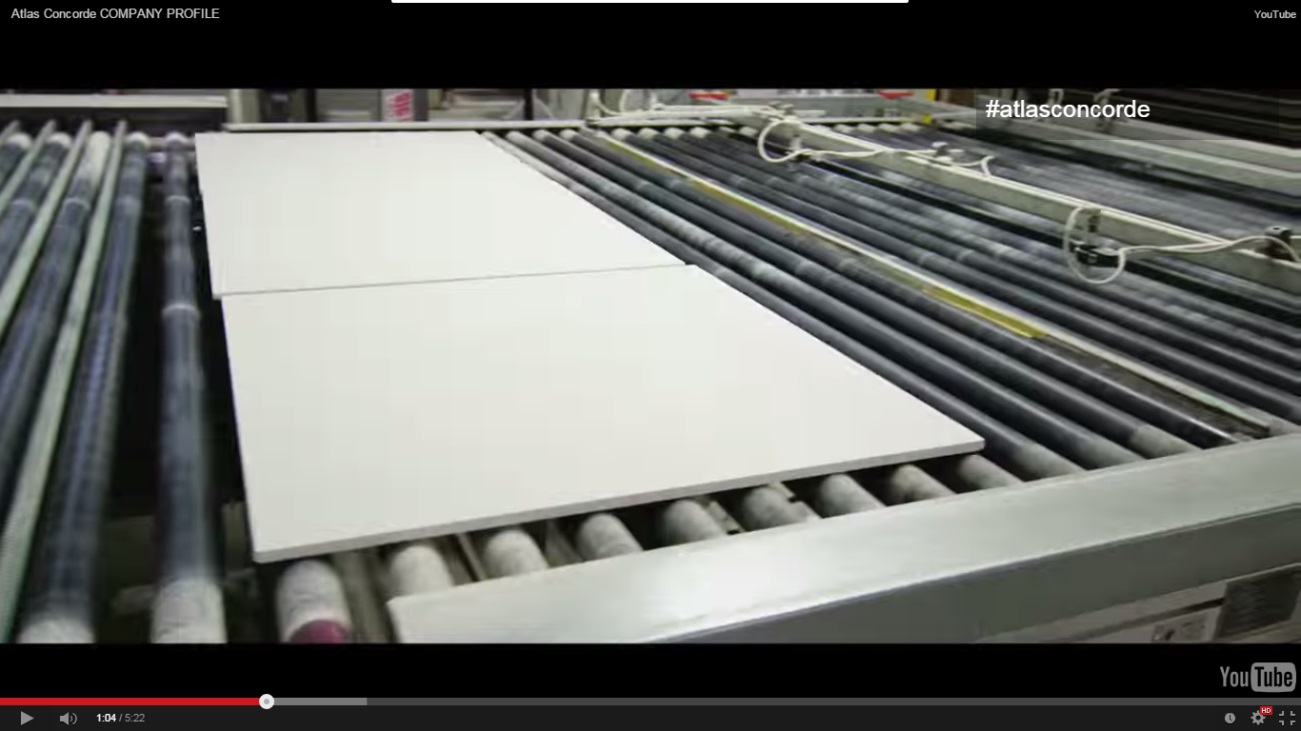 Предел прочности на изгиб: более 1,000 кг на одну плиту 60x60 см.
Превосходная противоскользящая 
поверхность (R11 A+B+C)
Не поглощает влагу (<0,1%)
Не меняется внешне с течением времени
Стойкий к разрушениям со стороны 
внешней среды, мха, плесени
Огнеупорный
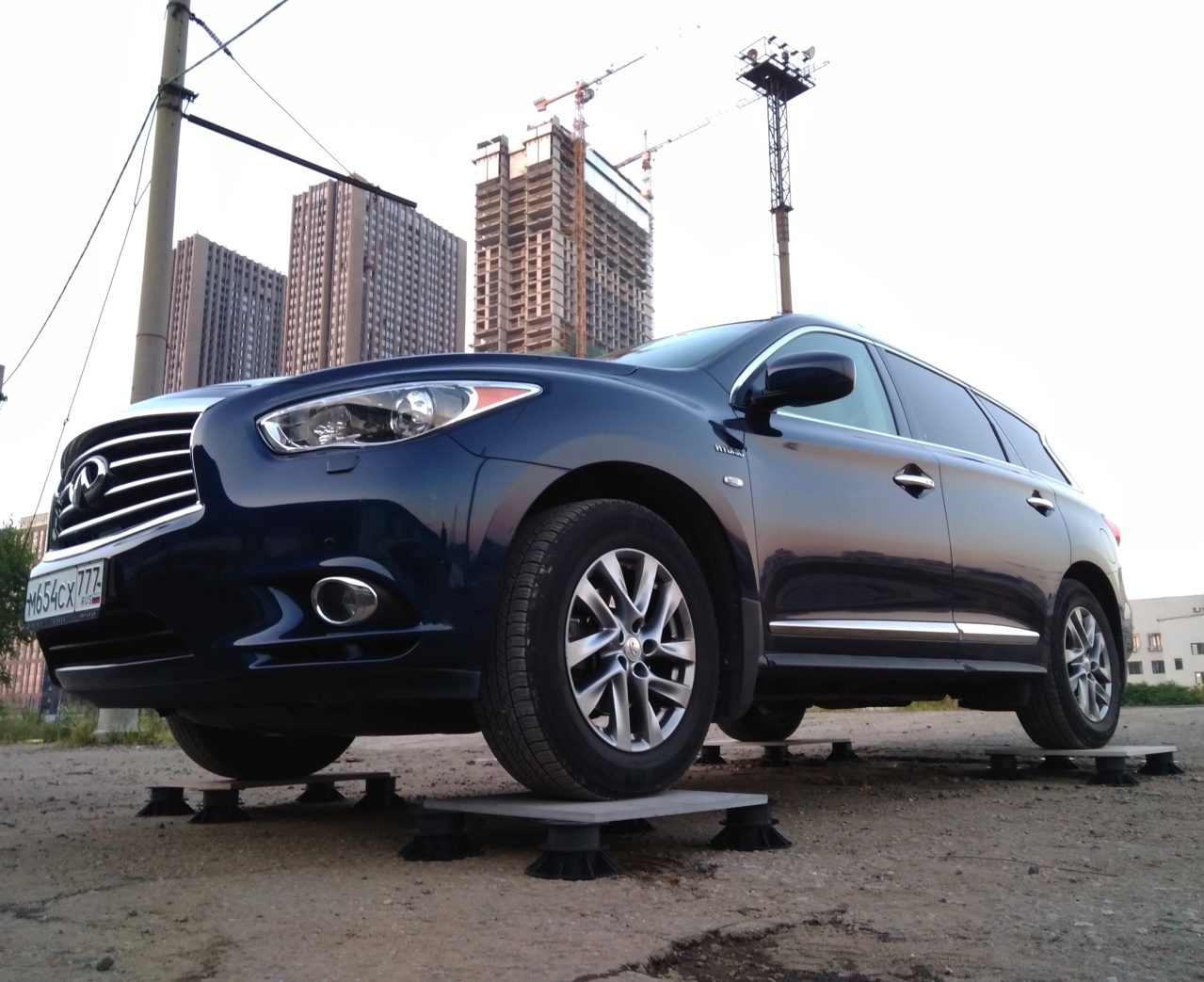 Преимущества 20-мм материала
Не меняет цвет с течением времени (стойкий к ультрафиолету)
Стойкий к морозу и тепловым ударам
Легкий в установке и монтаже
Позволяет создать плавный переход из внутренних помещений на улицу и получить проект в едином стилевом решении
Легкий в уборке и мытье
Ассортимент насчитывает невероятное многообразие ректифицированных, ровных плит
Количество артикулов насчитывает более 50 позиций в итальянских коллекциях и 6 коллекций, 13 цветов российского производства.
Преимущества 20-мм материала (сравнение с натуральным гранитом)
Outdoor design: область применения
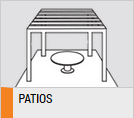 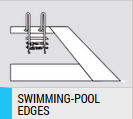 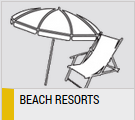 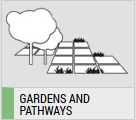 Патио, внутренний дворик
Сады, садовые дорожки
Бордюры бассейнов
Пляжи
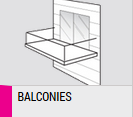 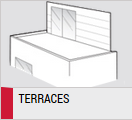 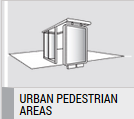 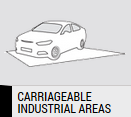 Балконы
Парковки для машин
Городские пешеходные зоны
Террасы, эксплуатируемые кровли
Способы укладки материала 20-мм материала
Легкий в установке

Сухая установка на траву или гравий
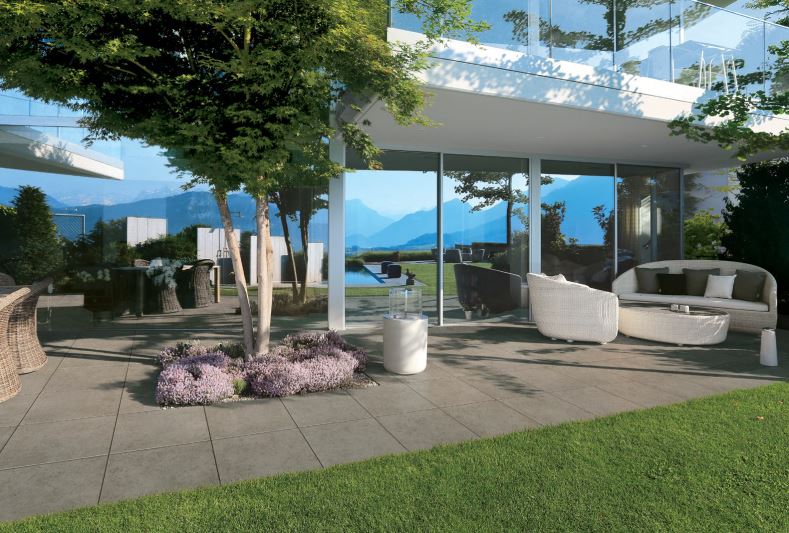 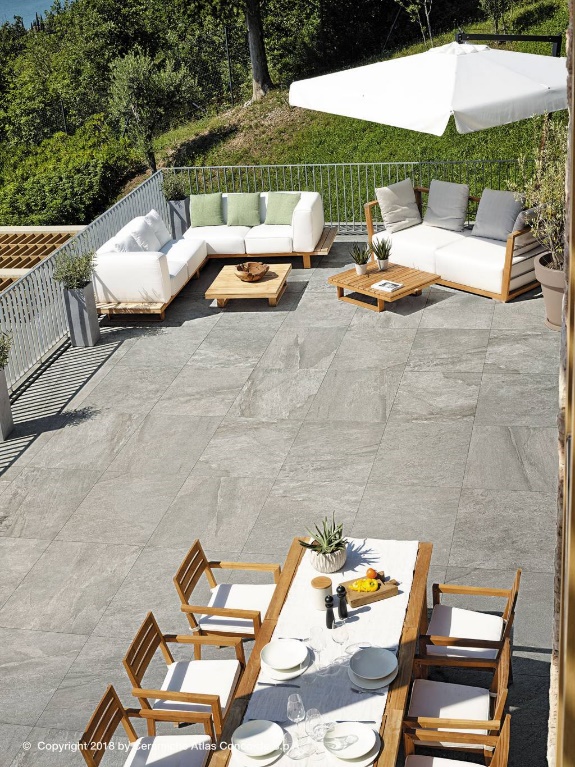 Способы укладки материала 20-мм материала
Легкий в установке

2. Традиционная укладка с помощью клея
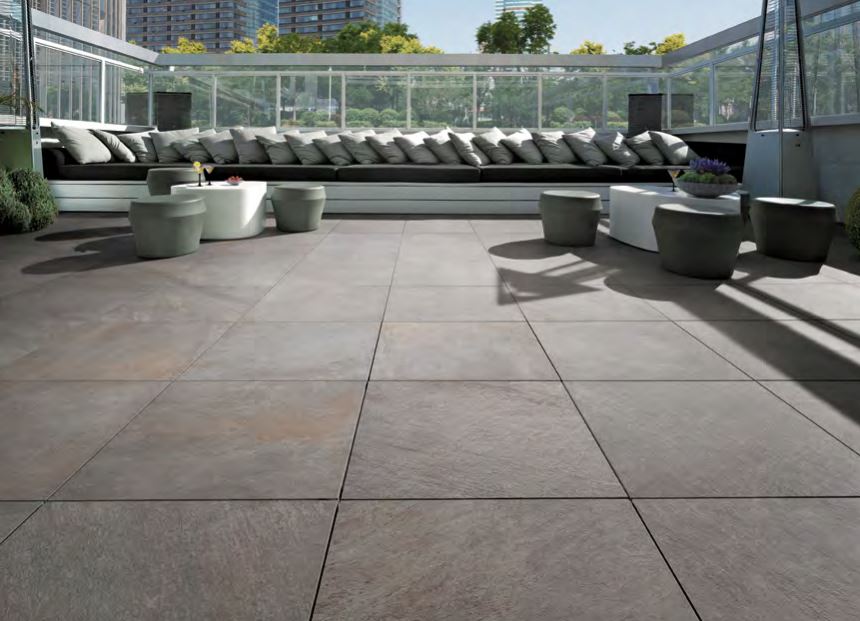 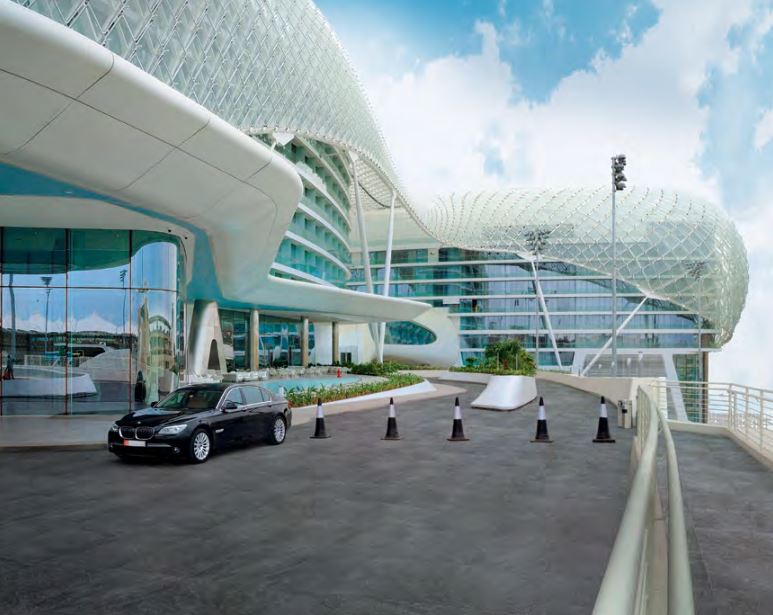 Опоры Level
Легкий в установке
3. Установка в качестве фальшпола на регулируемые опоры Level
Опоры Level выполнены из полипропилена – термостойкого плотного материала, не подвержены 
коррозийному растрескиванию и воздействию агрессивной окружающей среды.
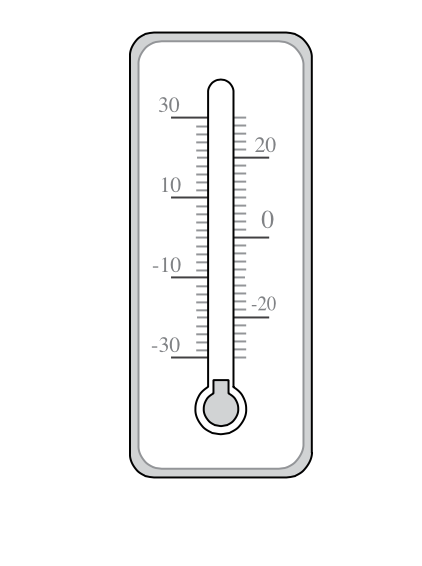 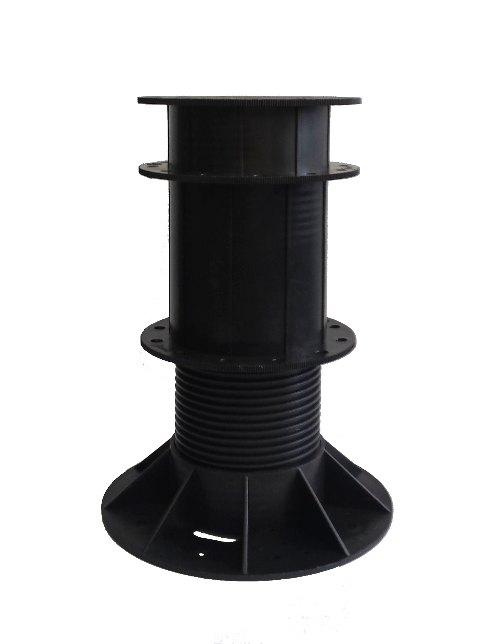 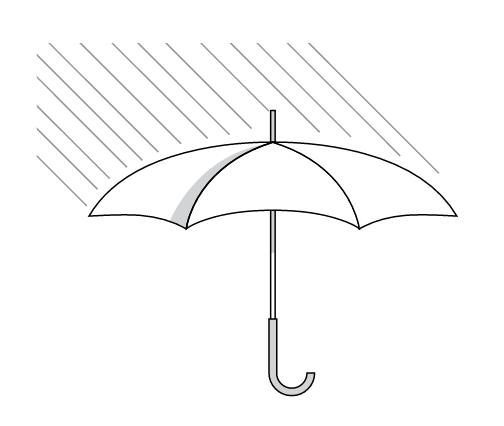 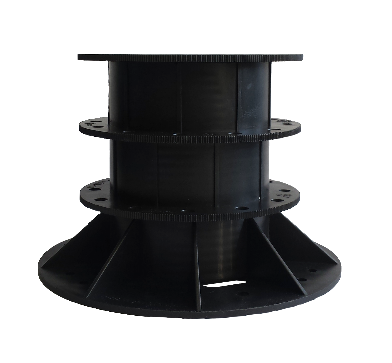 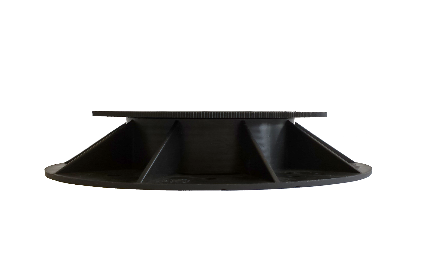 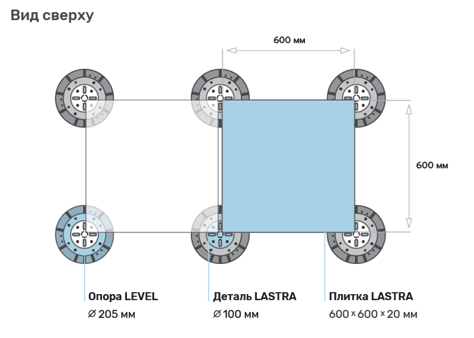 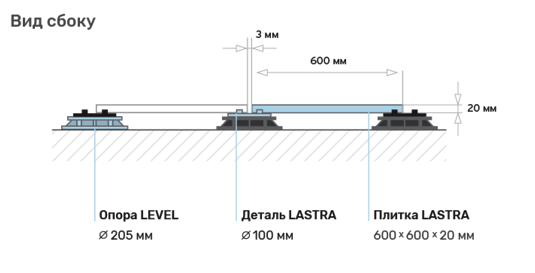 Опоры Level
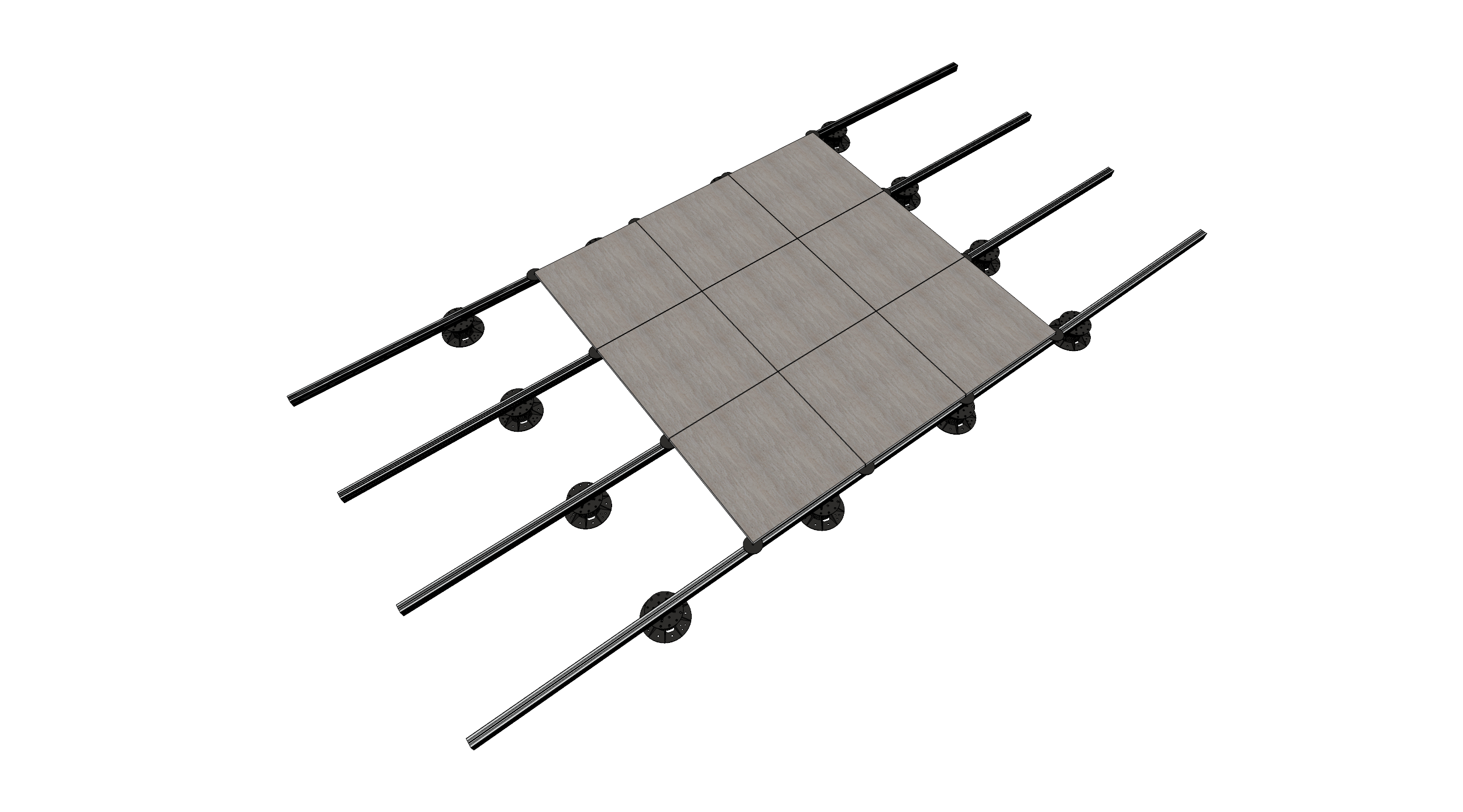 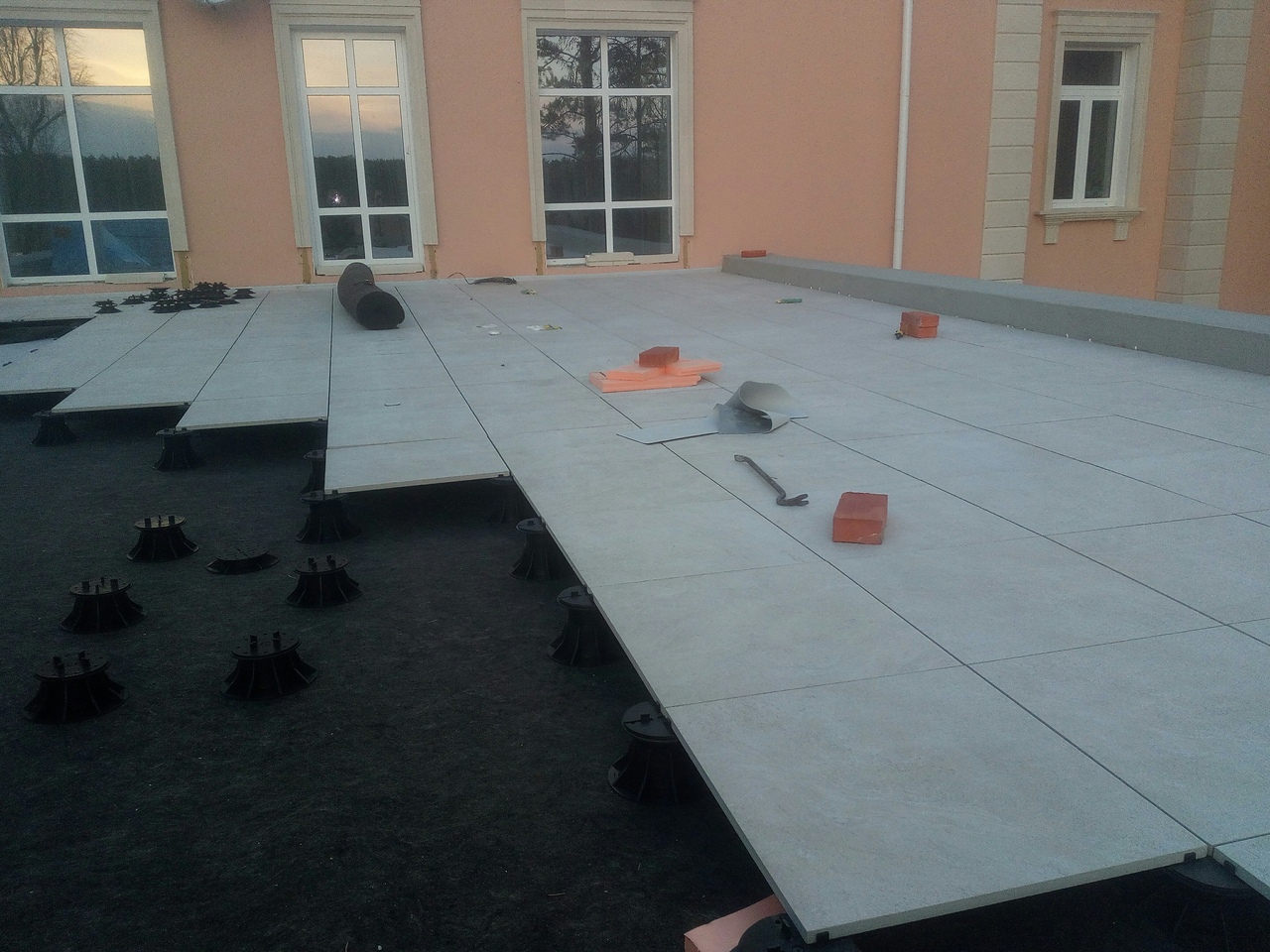 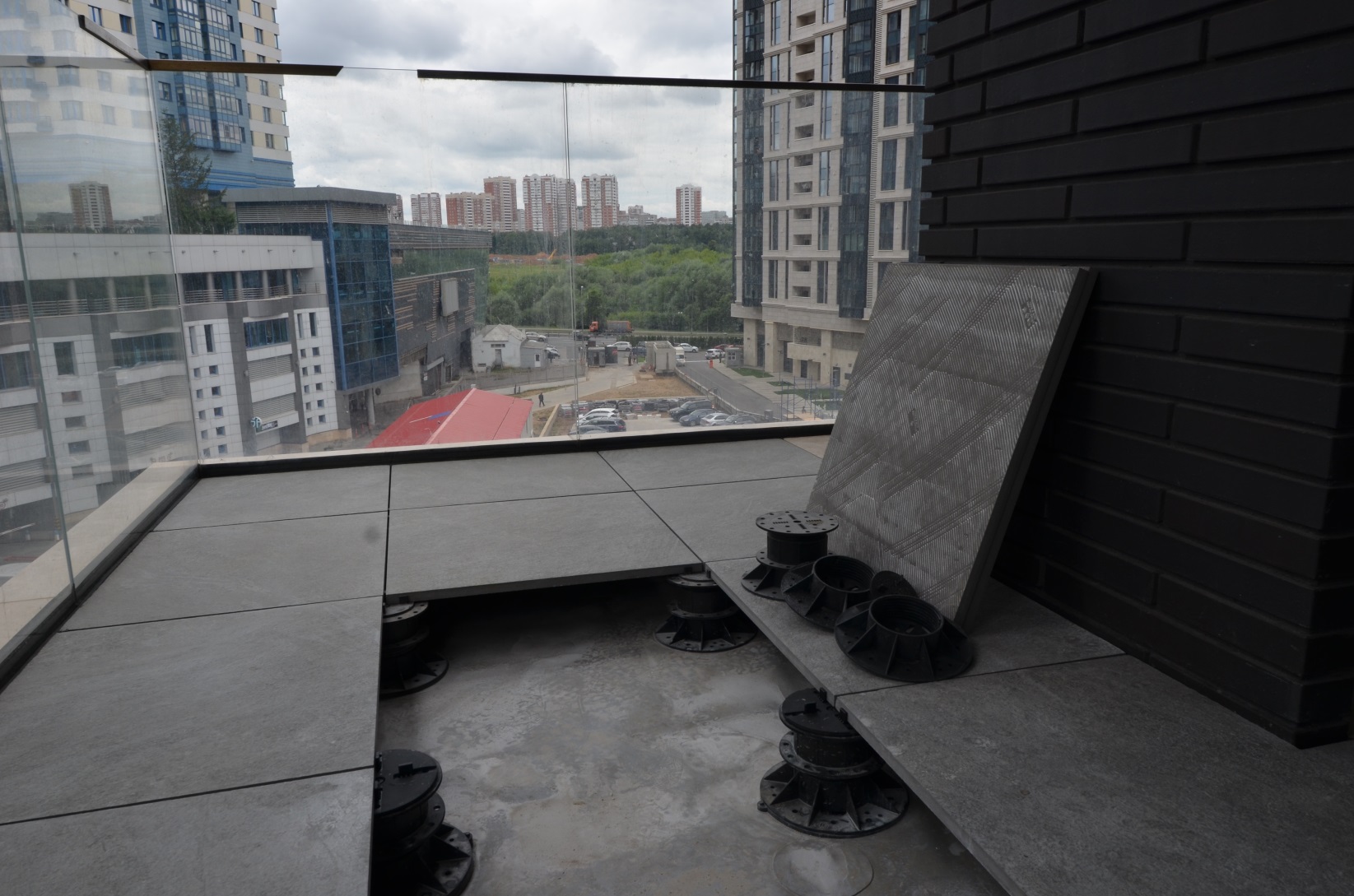 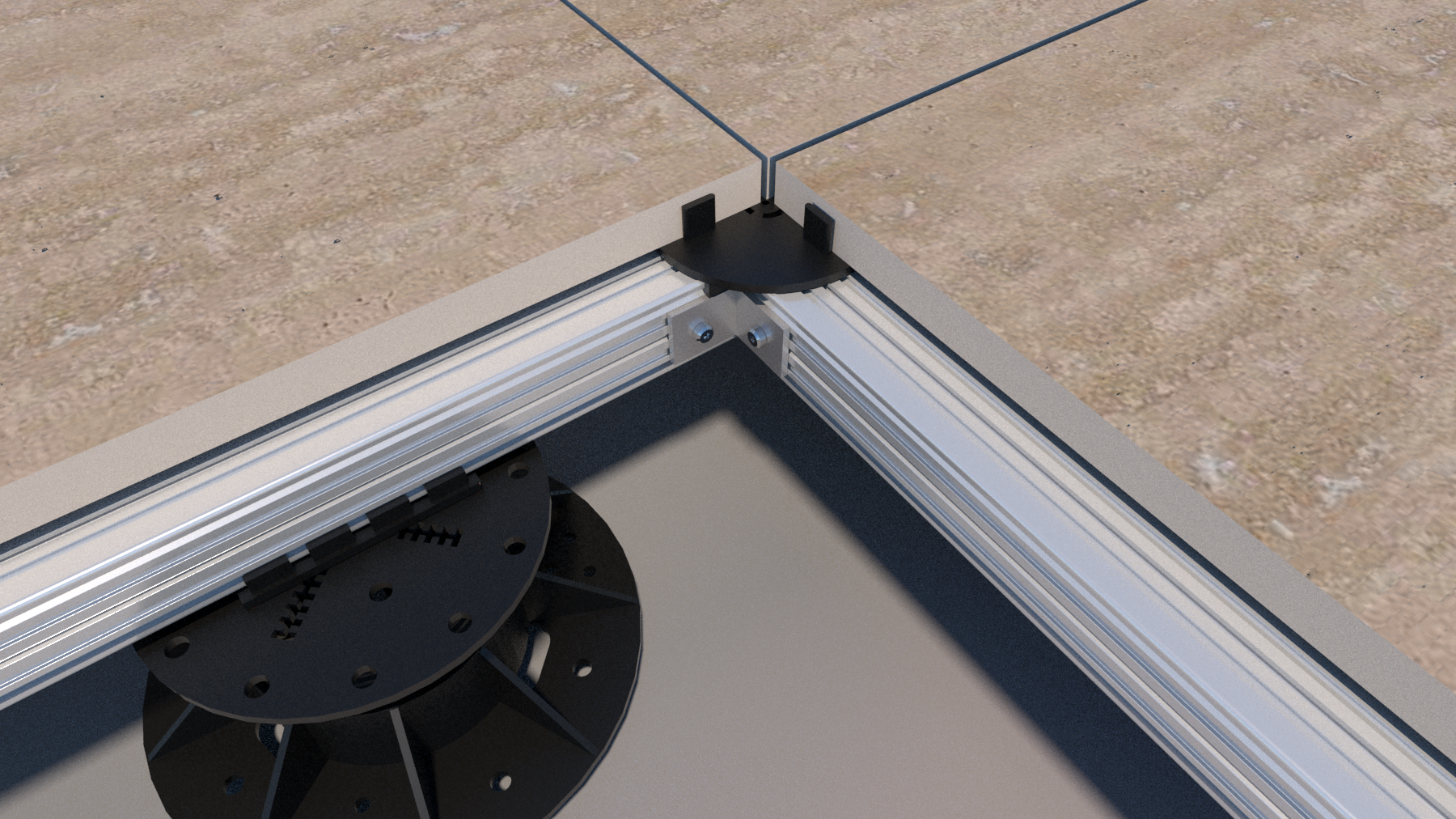 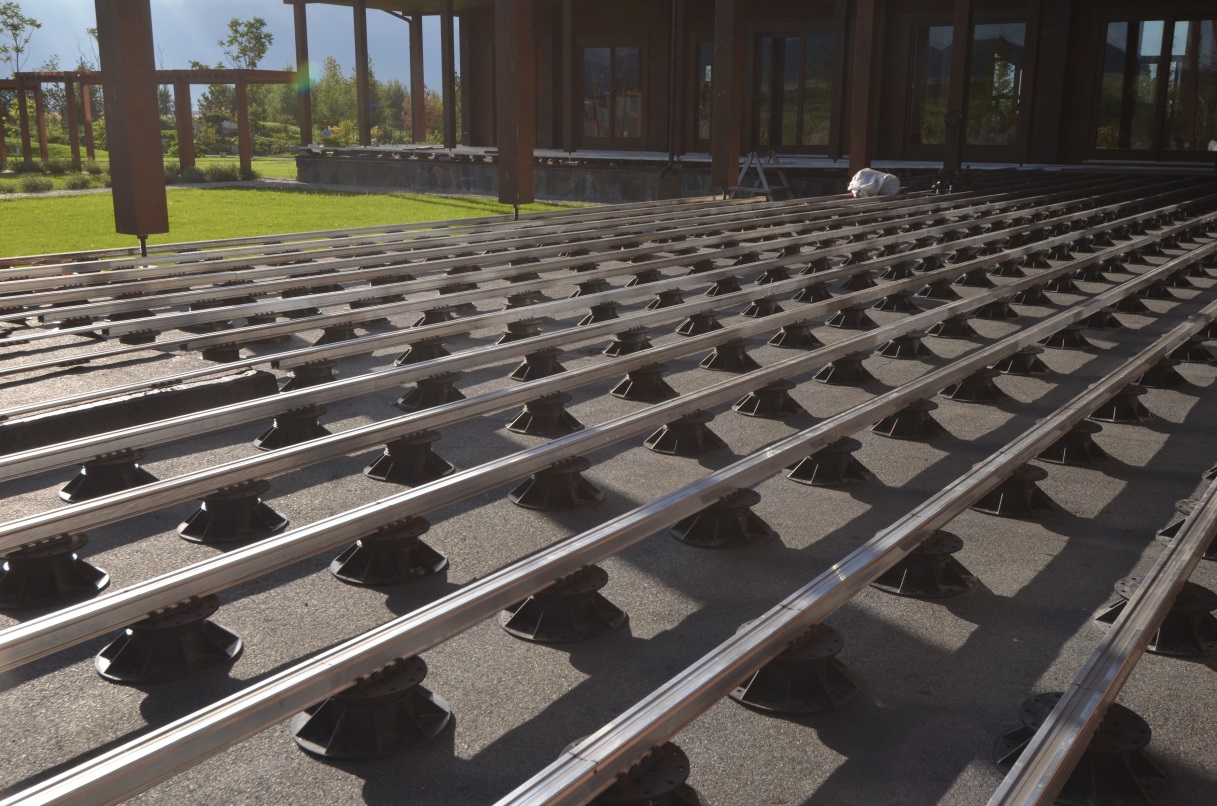 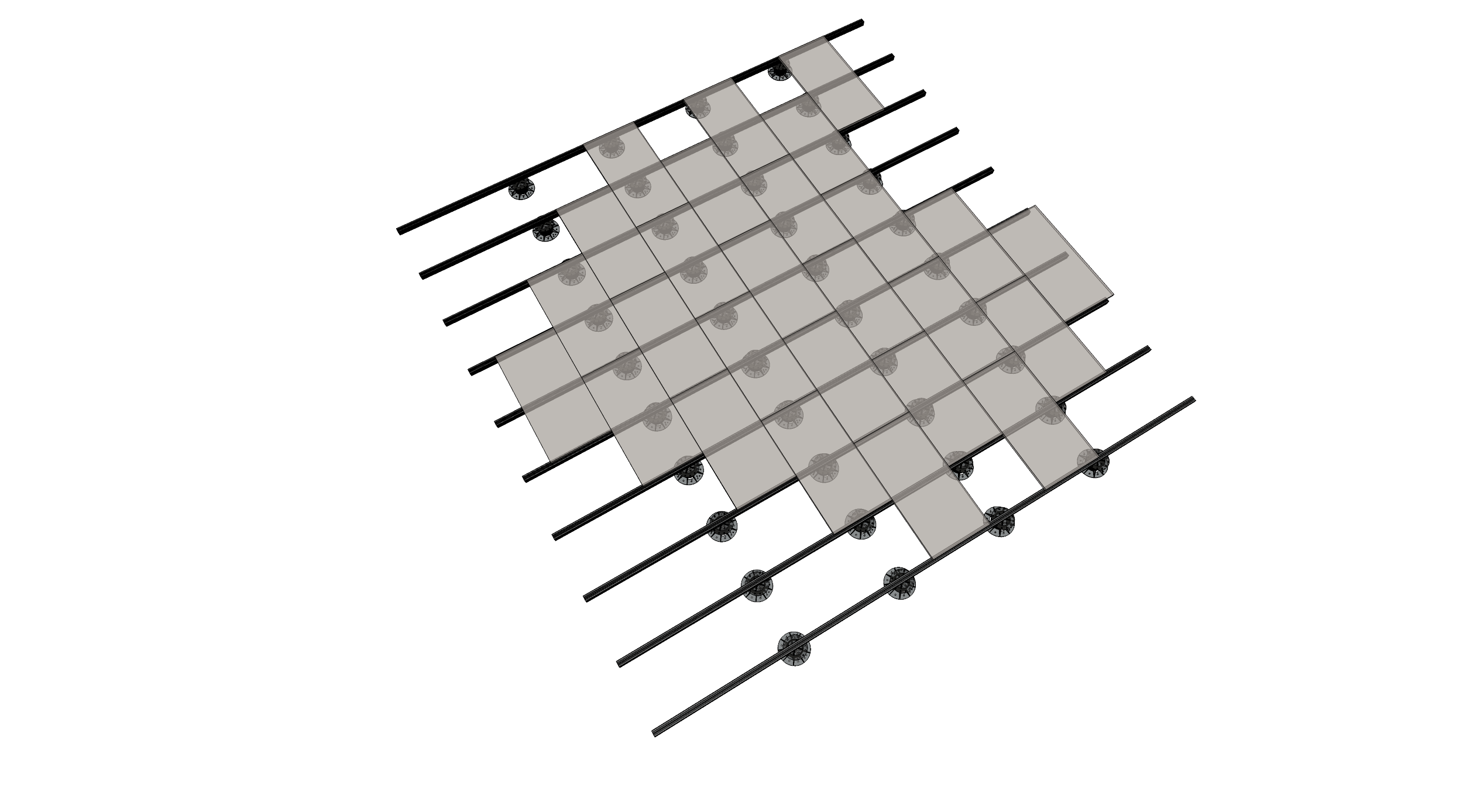 Преимущества 20-мм материала: примеры применения
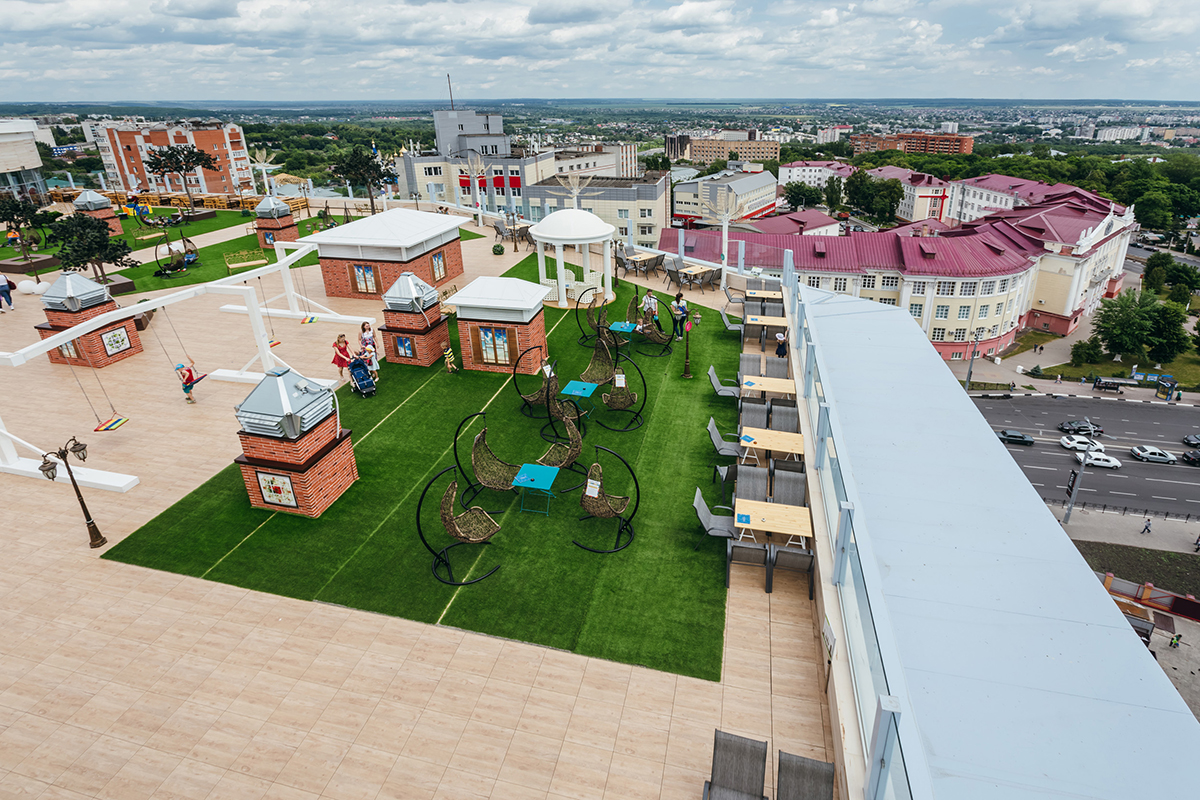 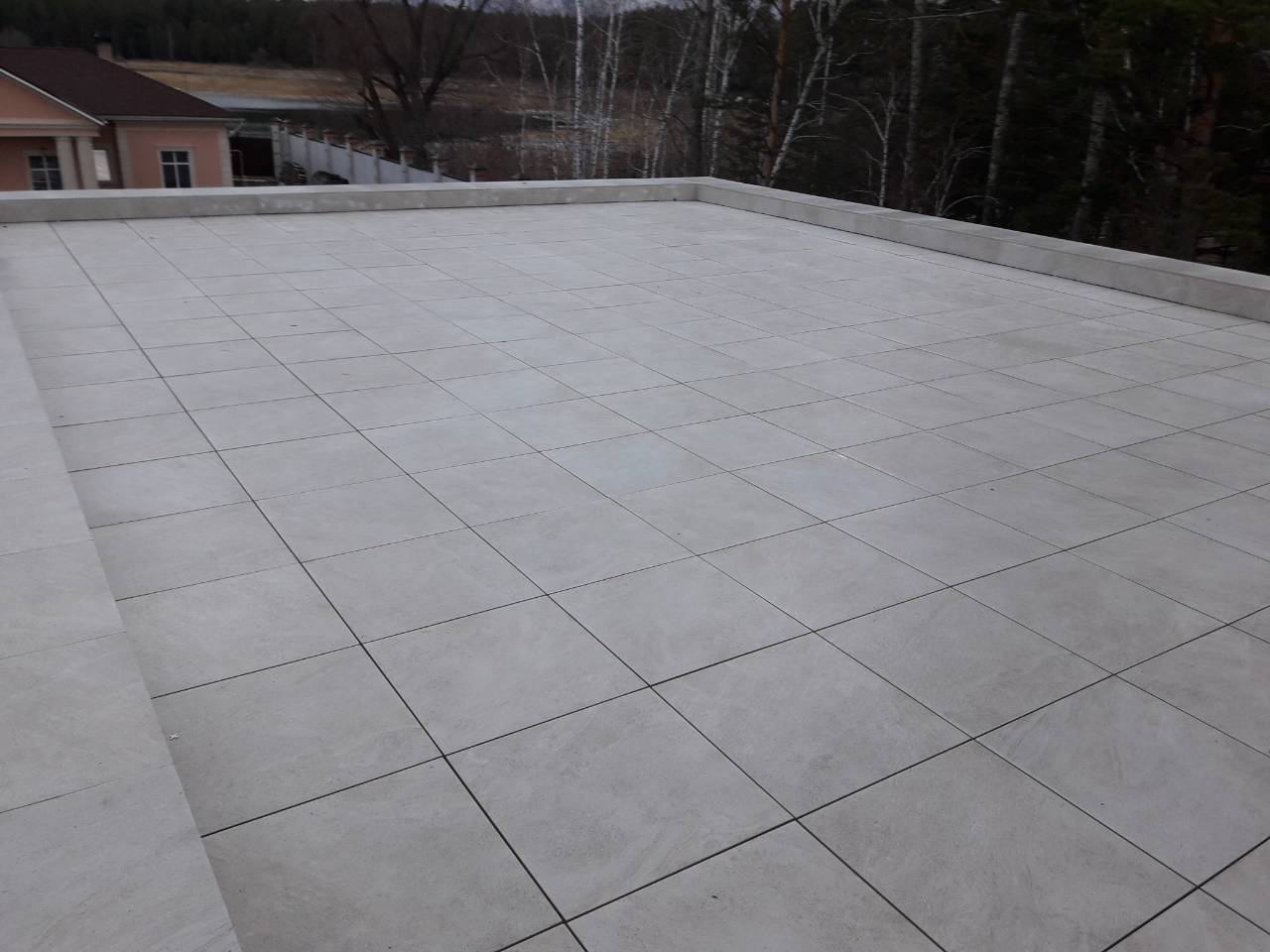 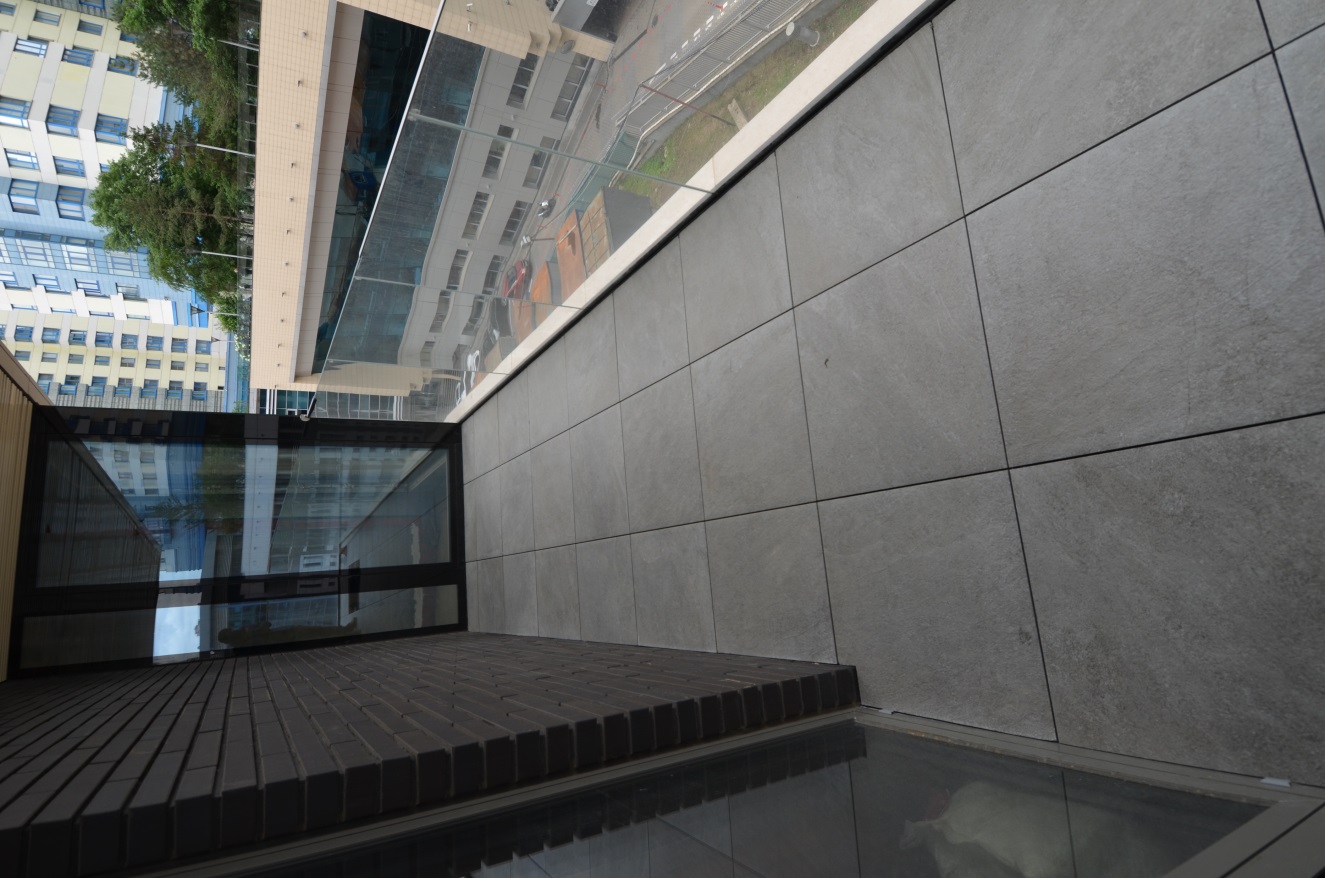 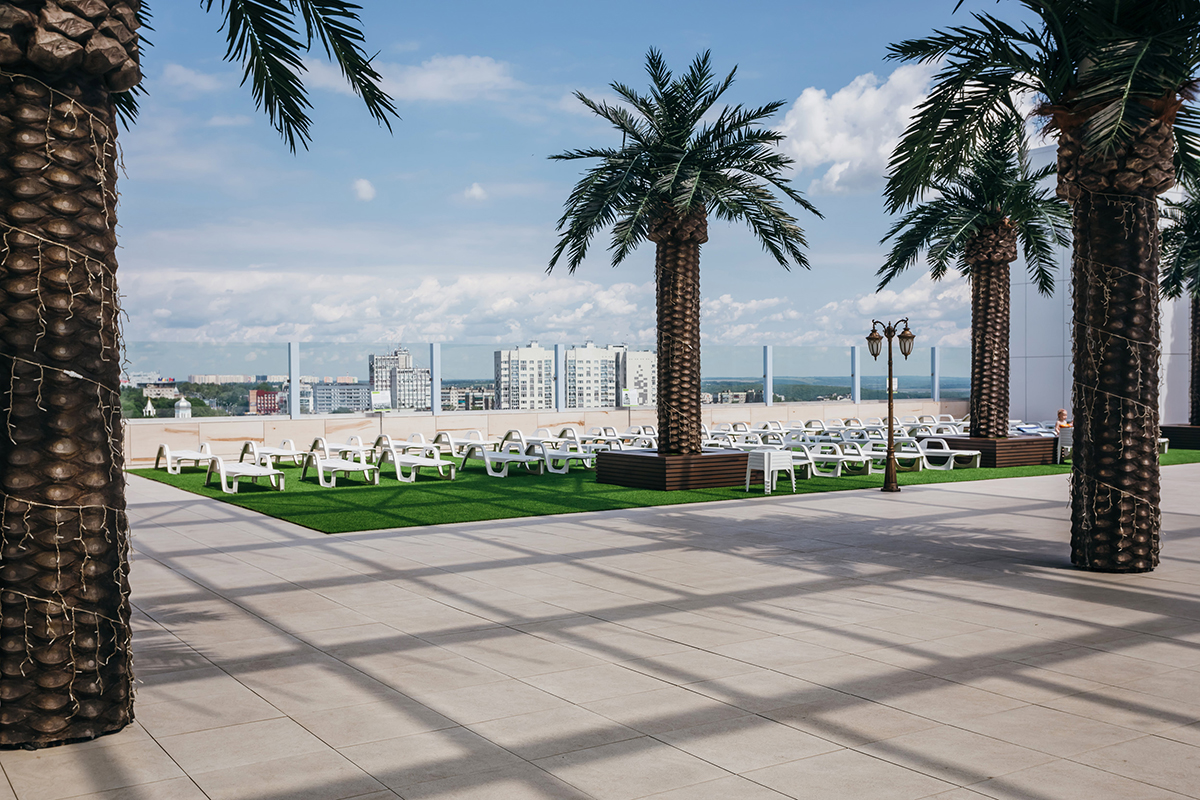 Преимущества 20-мм материала
Наружная отделка
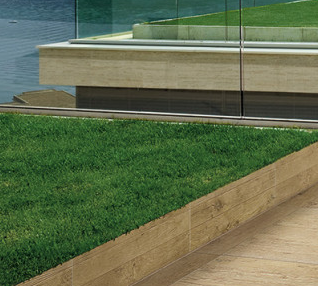 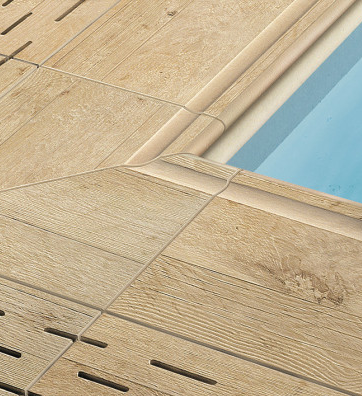 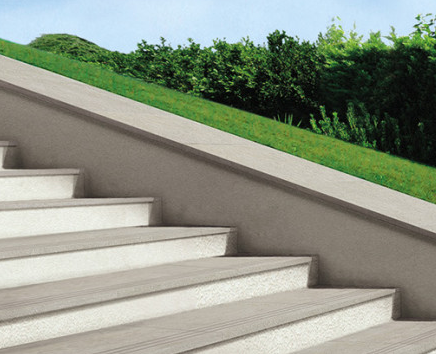 Бассейны
Ландшафтный дизайн
Наружные пространства
Atlas Concorde Russia 2020
Atlas Concorde Russia расширяет свое портфолио, вводя в него еще более современные, уникальные и интересные инновационные коллекции. 

ВДОХНОВЕНИЕ 

В основе успеха лежит вдохновение от природы. В приоритете для Atlas Concorde Russia – понимание потребностей рынка и предвосхищая их своими инновационными продуктами, вдохновленными материалами, реально существующими в природе.
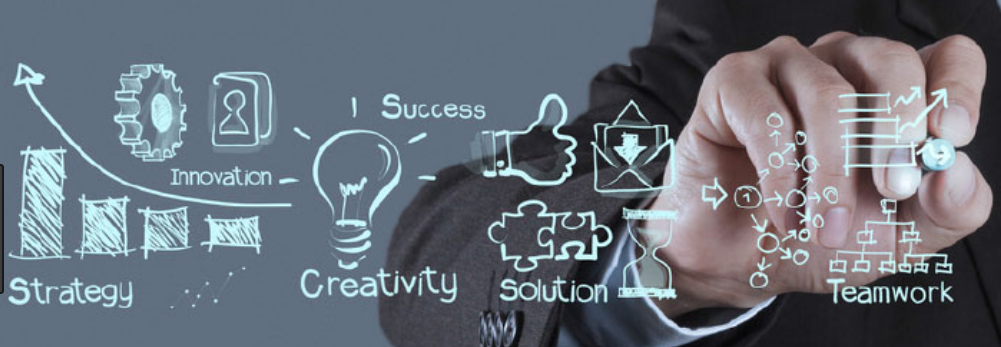 OUTDOOR 2020
4 НОВЫХ ЦВЕТА в формате 60x60 20mm. 
Важное расширение портфолио ACR в 2 см толщине  13 SKU’s
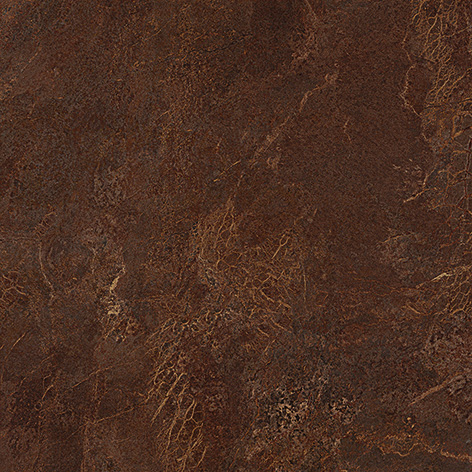 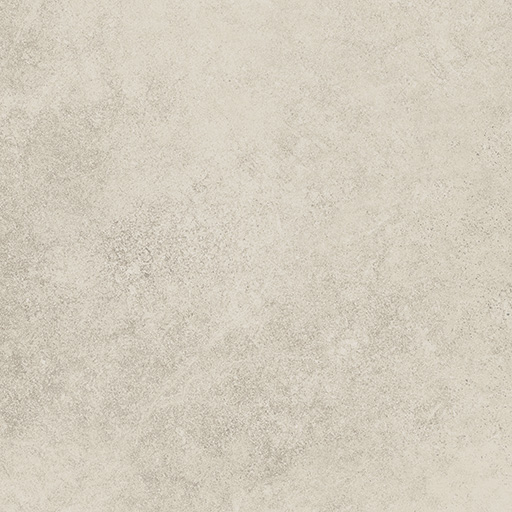 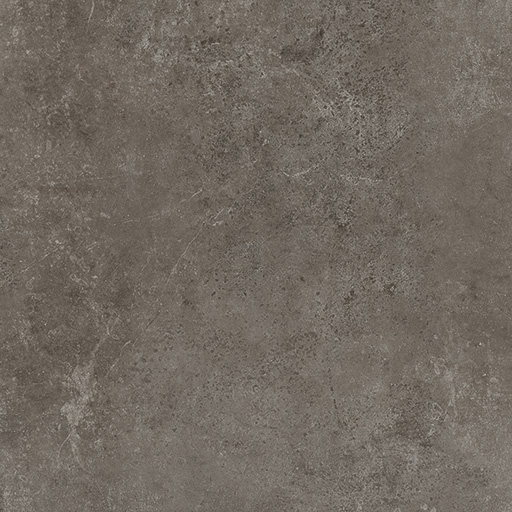 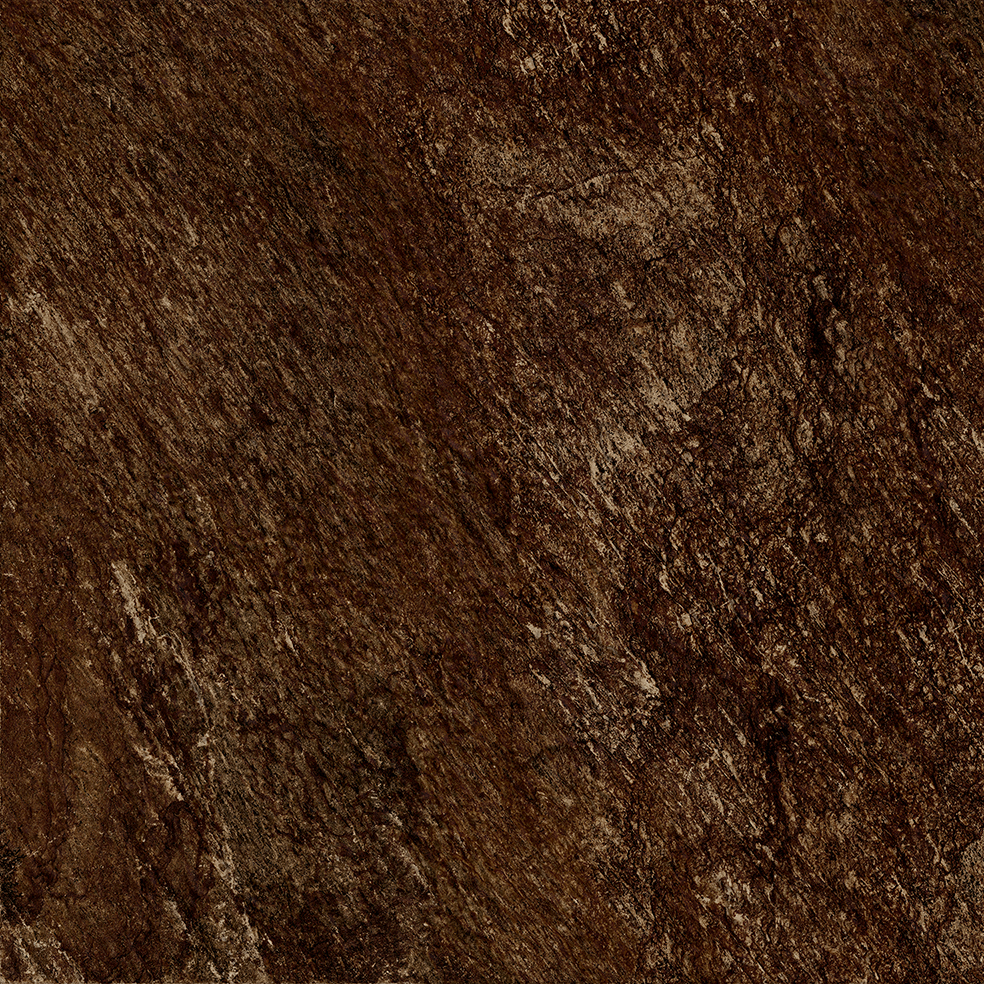 Force Fancy 
60x60 
20mm
Drift White 
60x60 
20mm
Drift Grey 
60x60 
20mm
Landstone Brown 
60x60 
20mm
Drift Grey
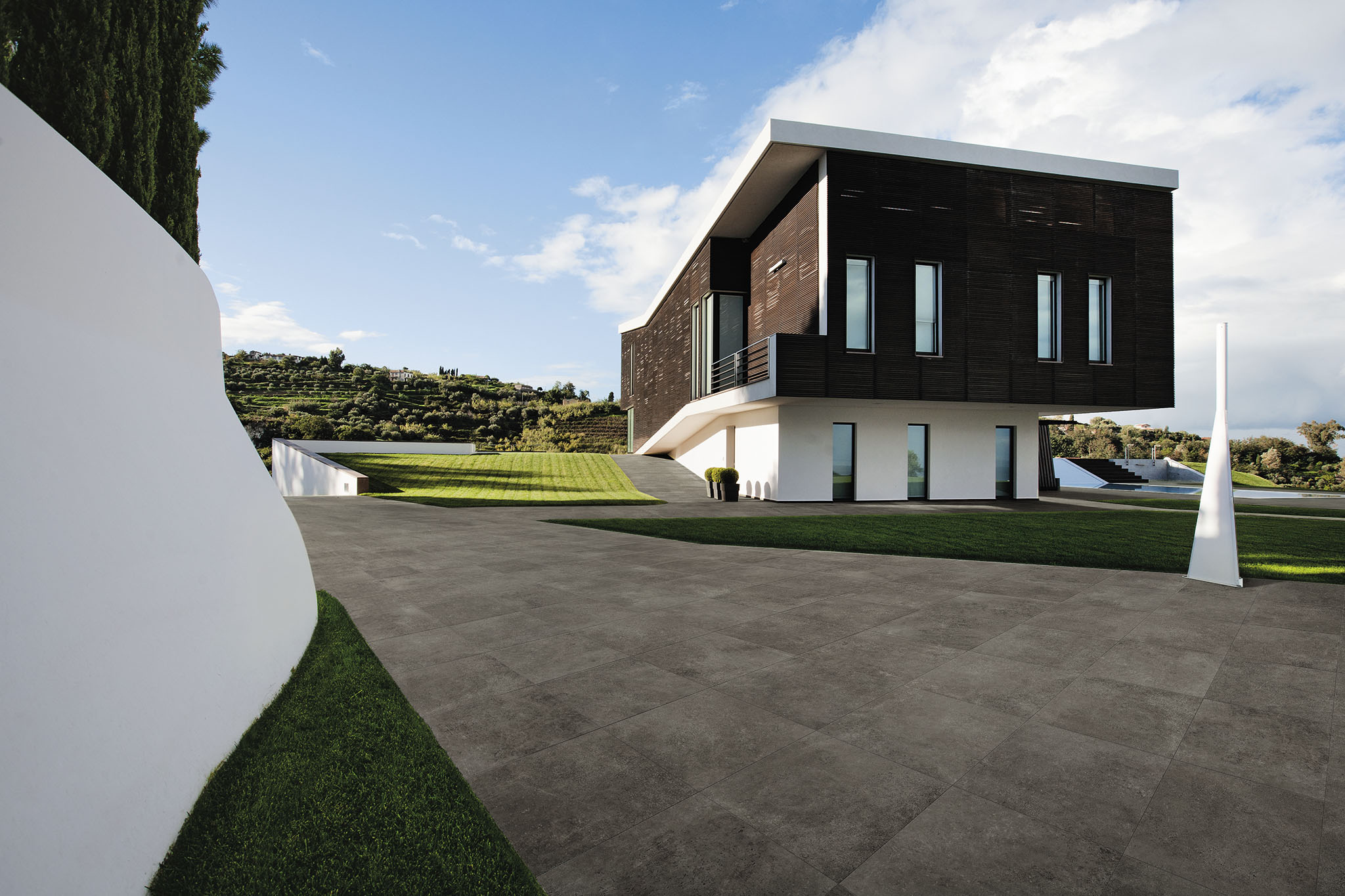 Drift Grey 60x60 20mm
Force Fancy
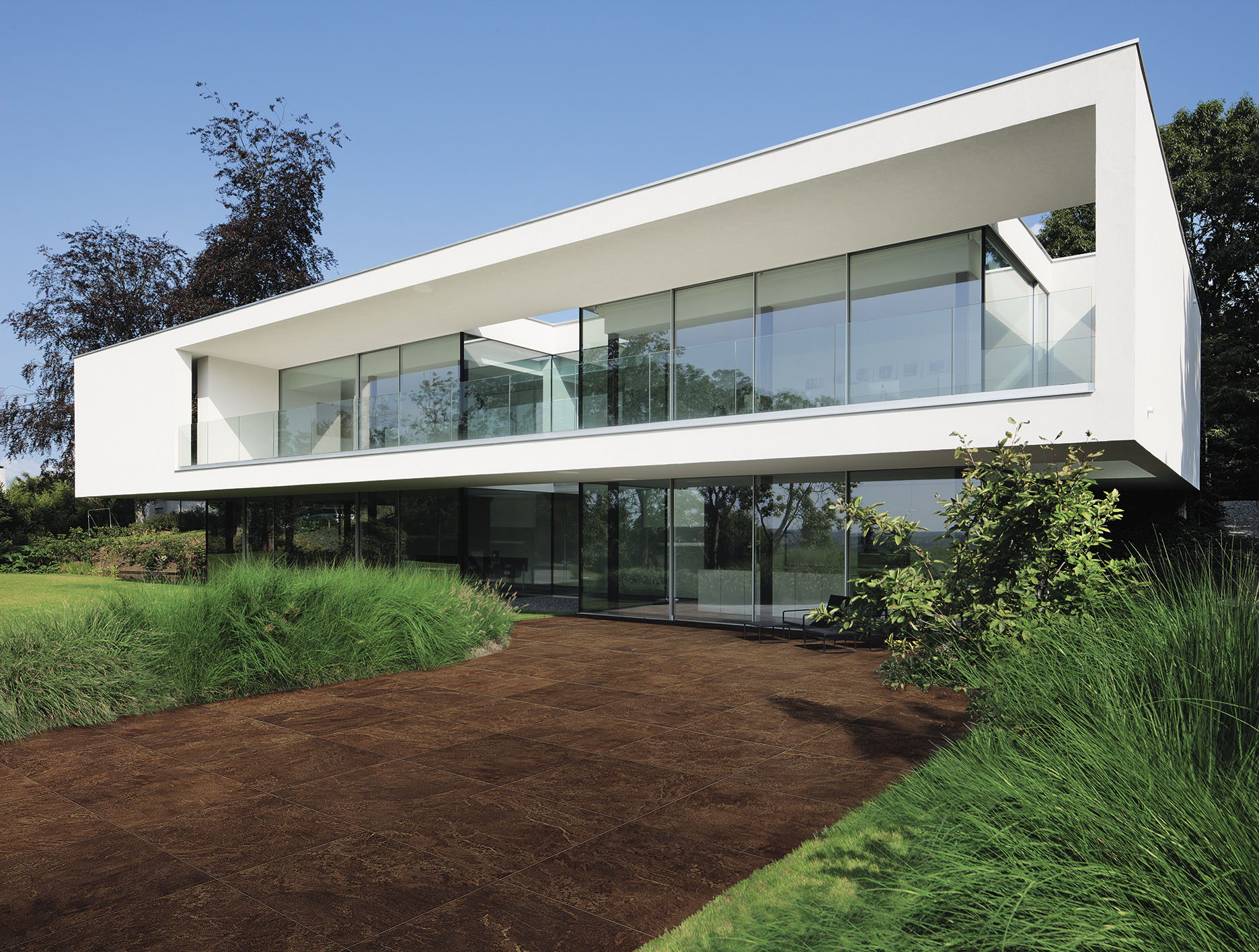 Force Fancy 60x60 20mm
Landstone Brown
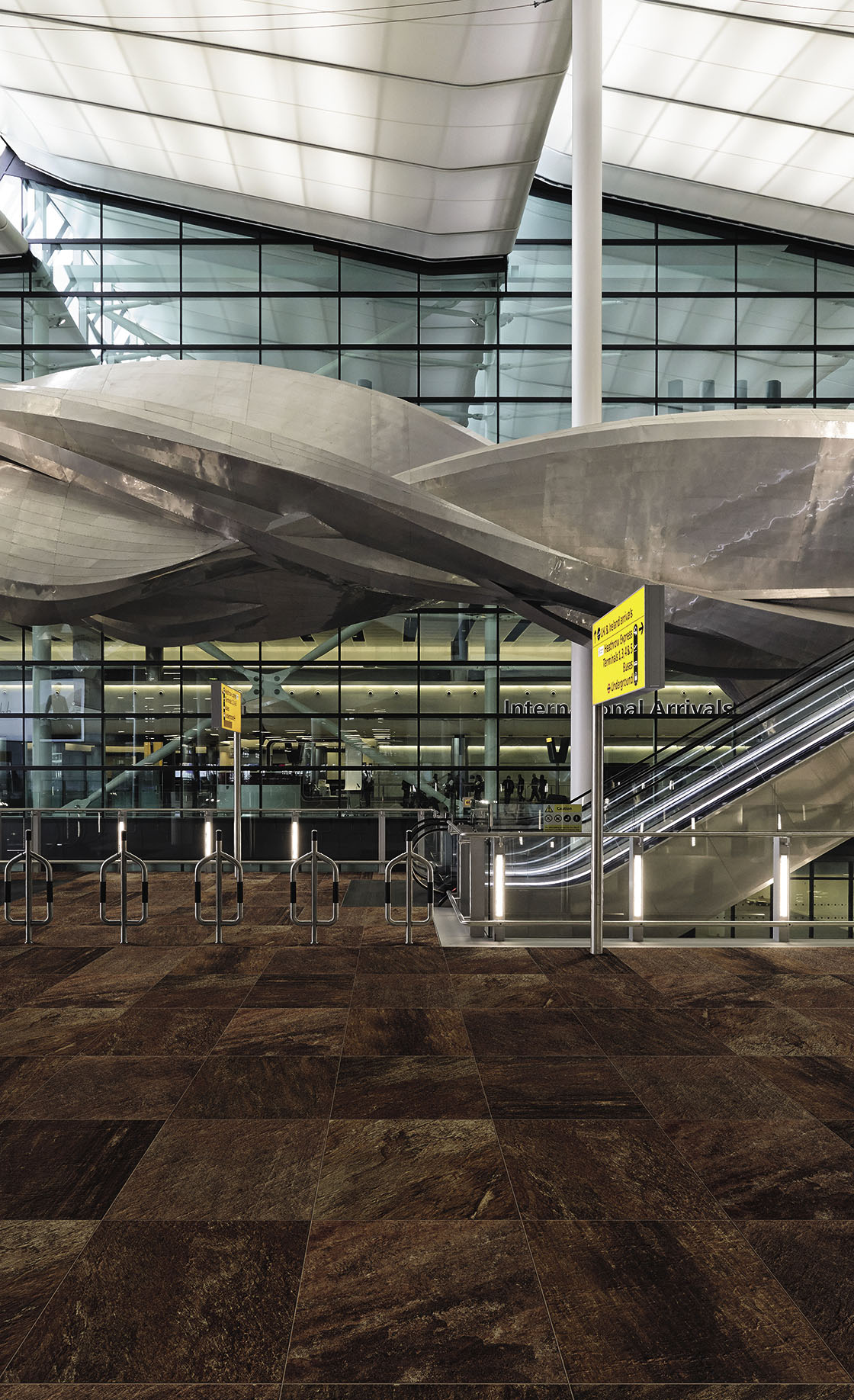 Landstone Brown 60x60 20mm
Коллекции Atlas Concorde Russia
Имитация камня
Коллекция Cliff 60x60
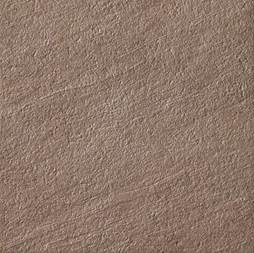 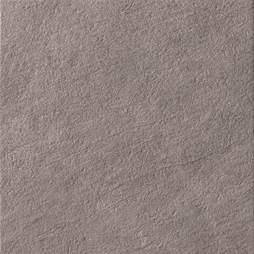 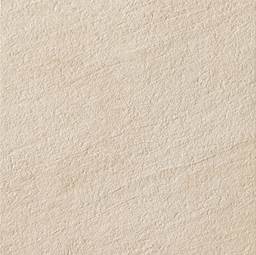 Cliff bianco
Cliff beige
Cliff grigio
Коллекции Atlas Concorde Russia
Имитация камня
Коллекция Landstone 60x60
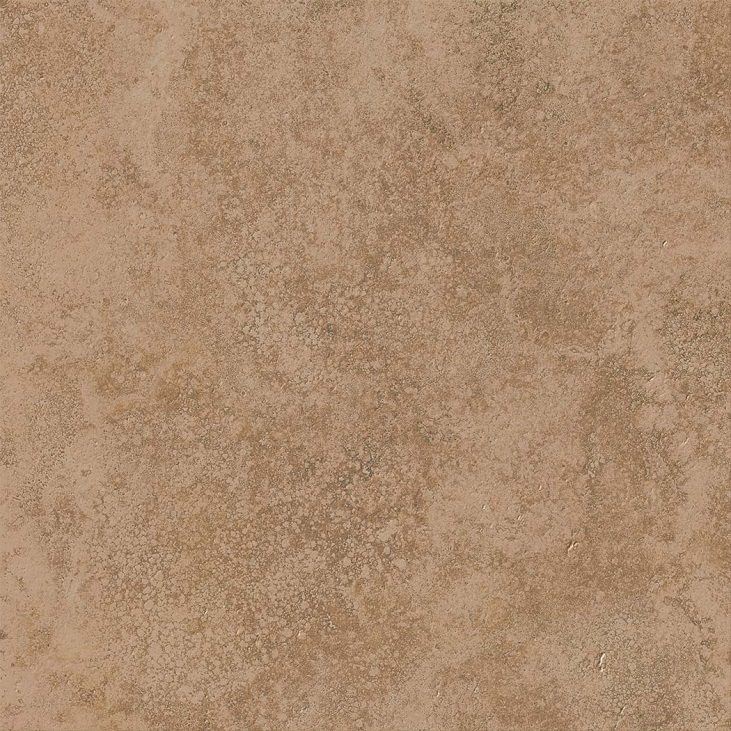 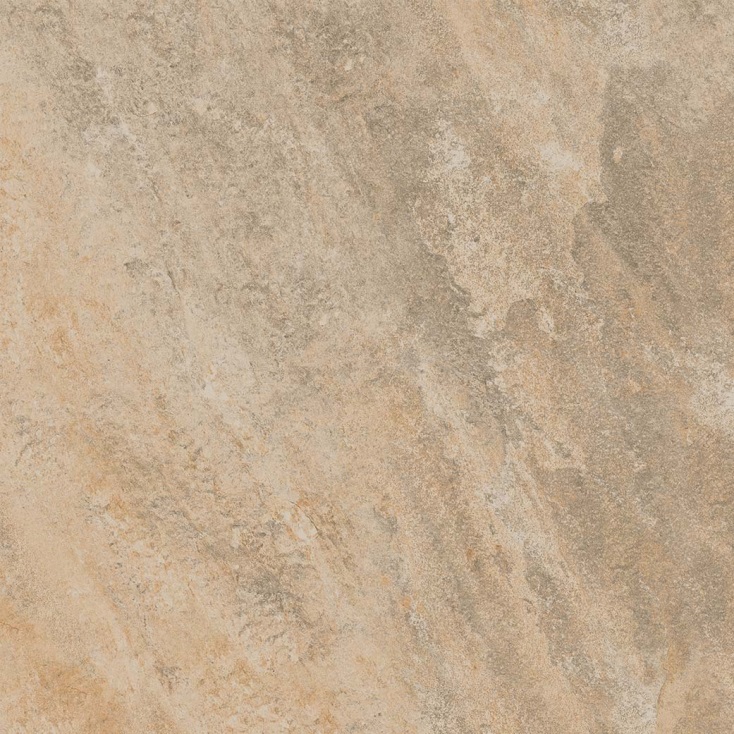 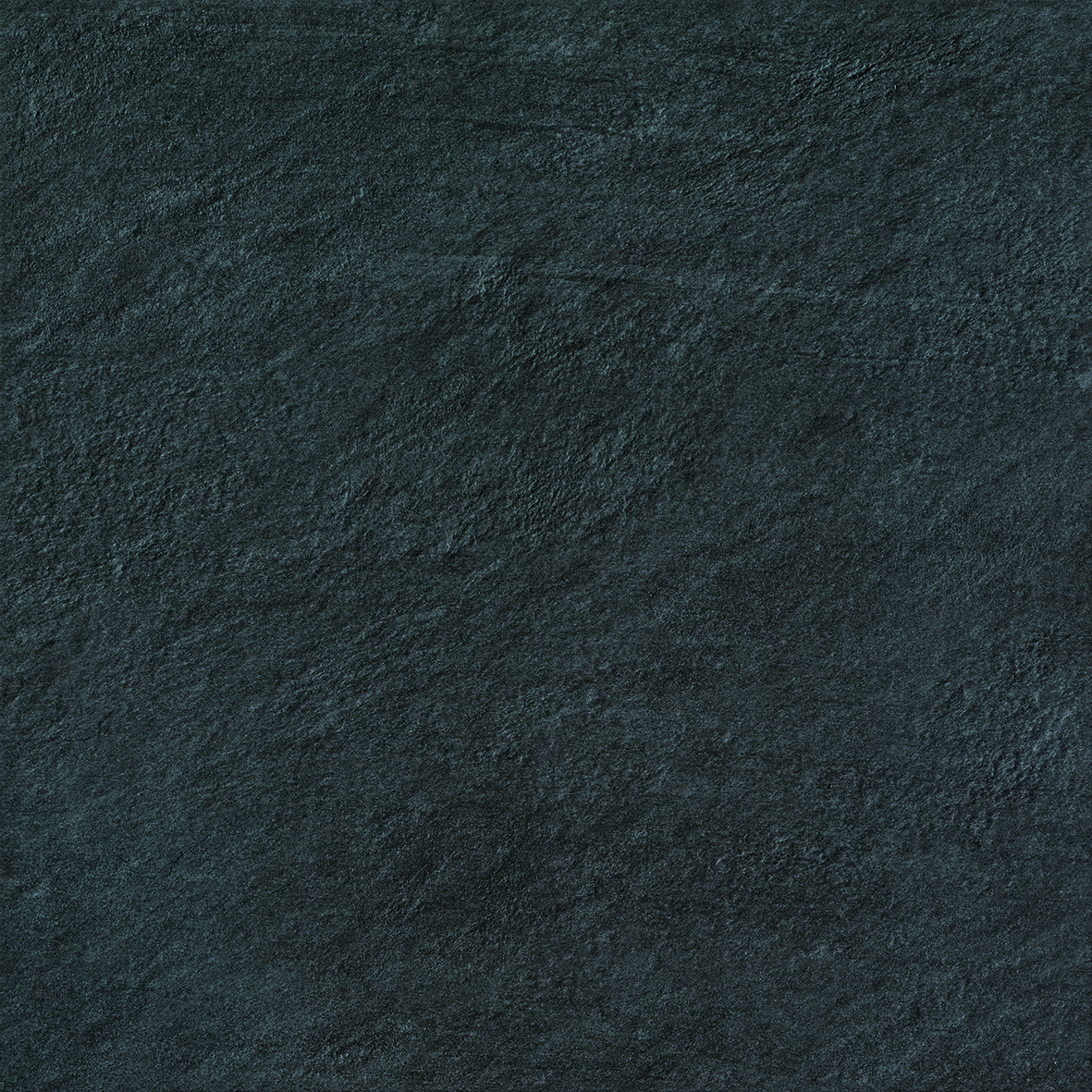 Landstone Walnut
Landstone Gold
Landstone Night
Коллекции Atlas Concorde Russia
Имитация камня
Коллекция Supernova Stone 60x60
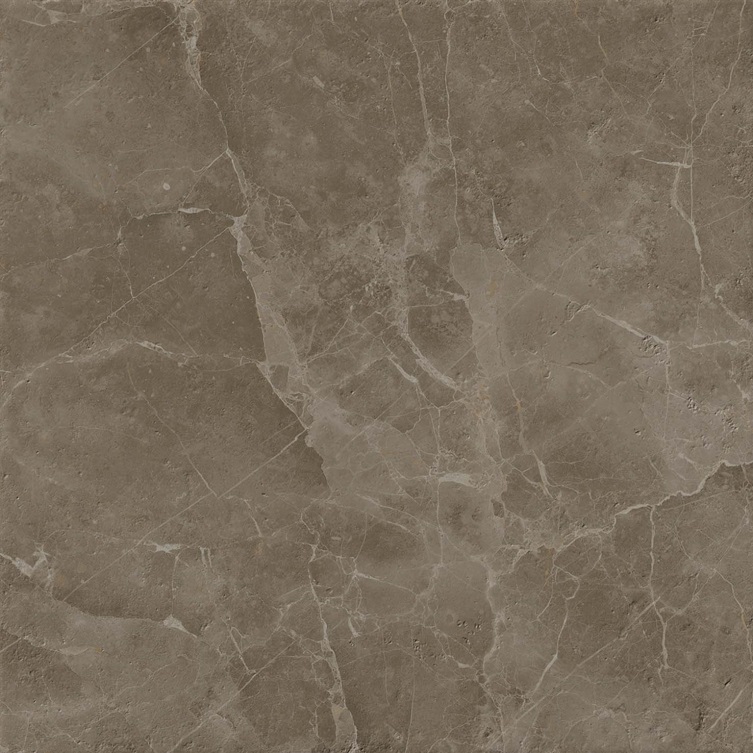 Supernova Stone Grey
Коллекции Atlas Concorde Russia
Коллекция Frame Oak 60x60
Коллекция Oak Reserve 60x60
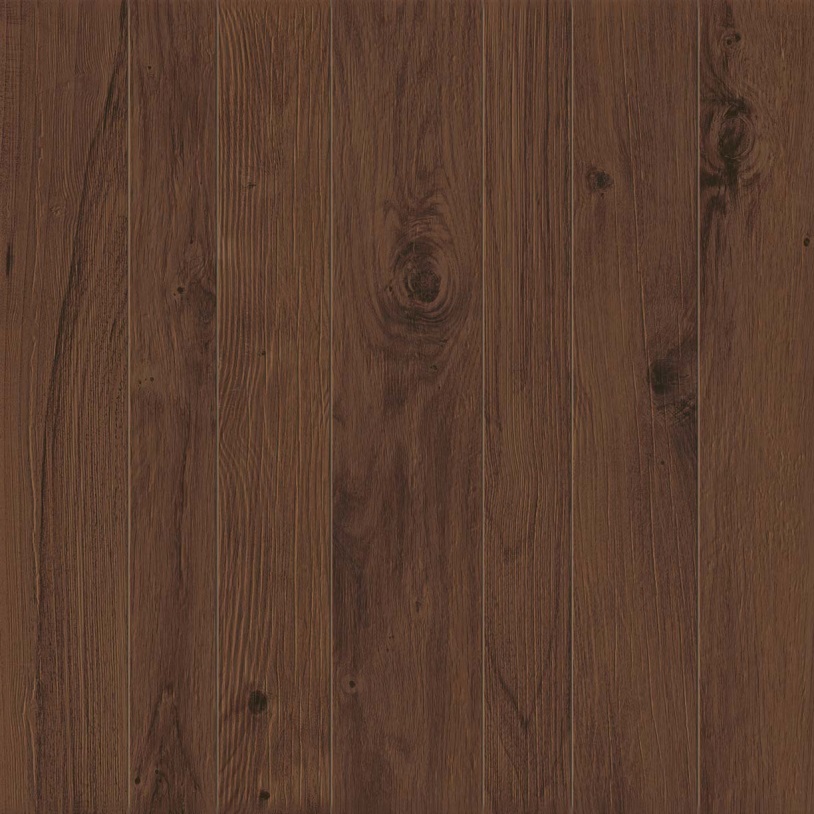 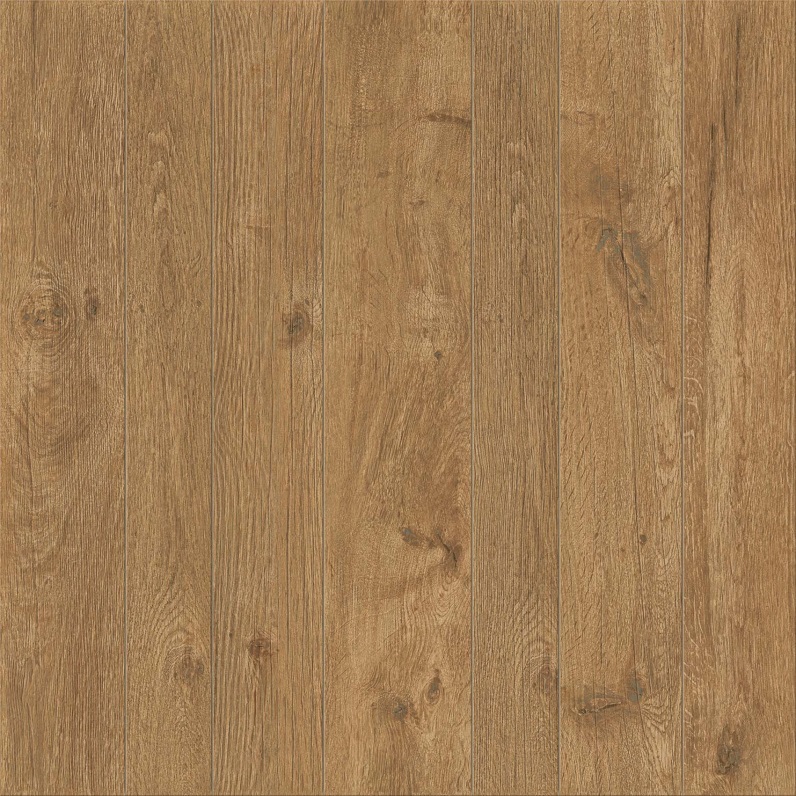 Frame Oak
Oak Reserve Pure